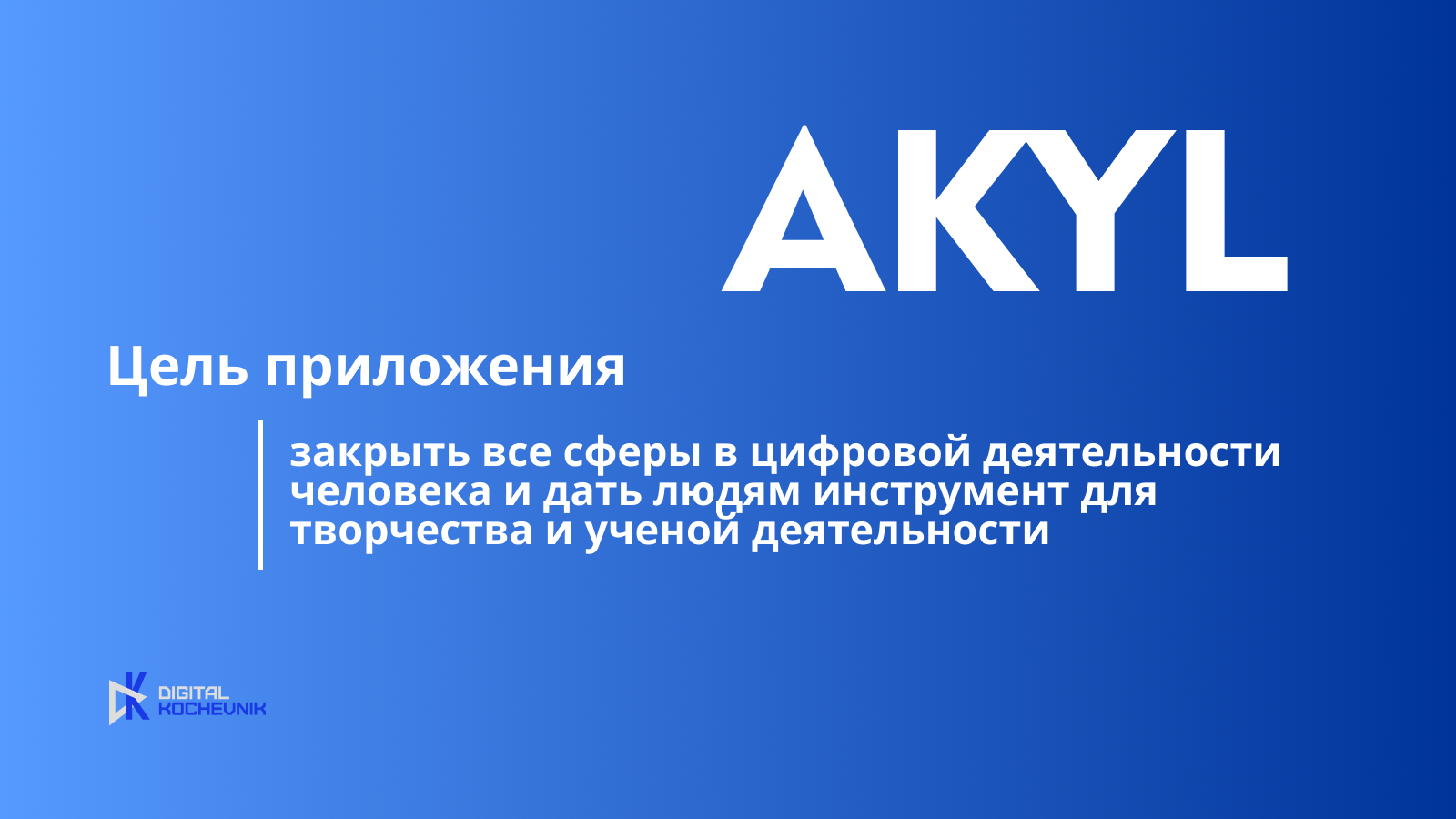 Когда работаешь на удаленке
В онлайне сложно работать
Собирать презентацию под встречу
Одна презентация 1-5 часов. Взаимодействие через:
Кто-то шлет в WhatsApp, 
Кто-то на почту — 
полнейший хаос.
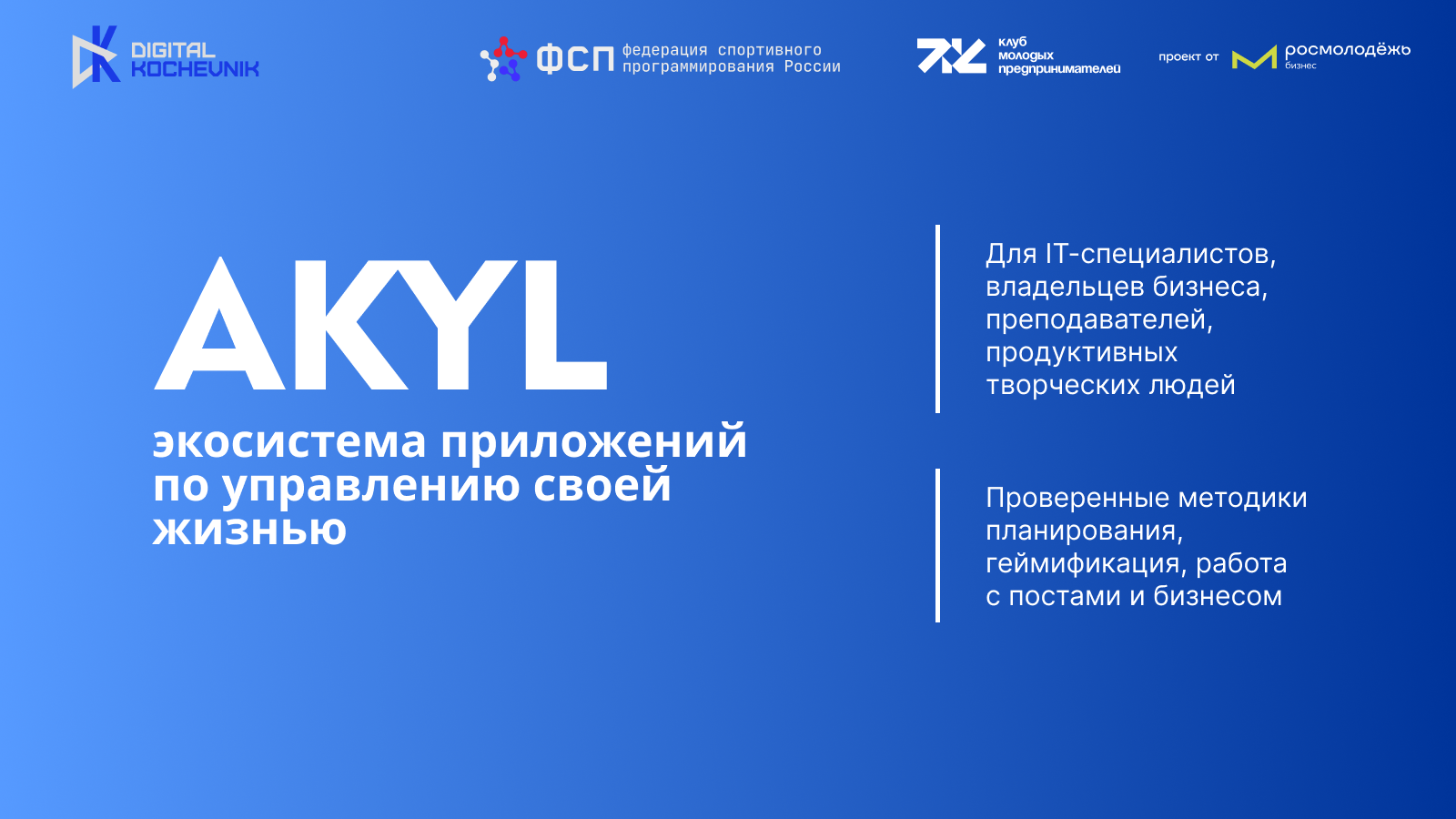 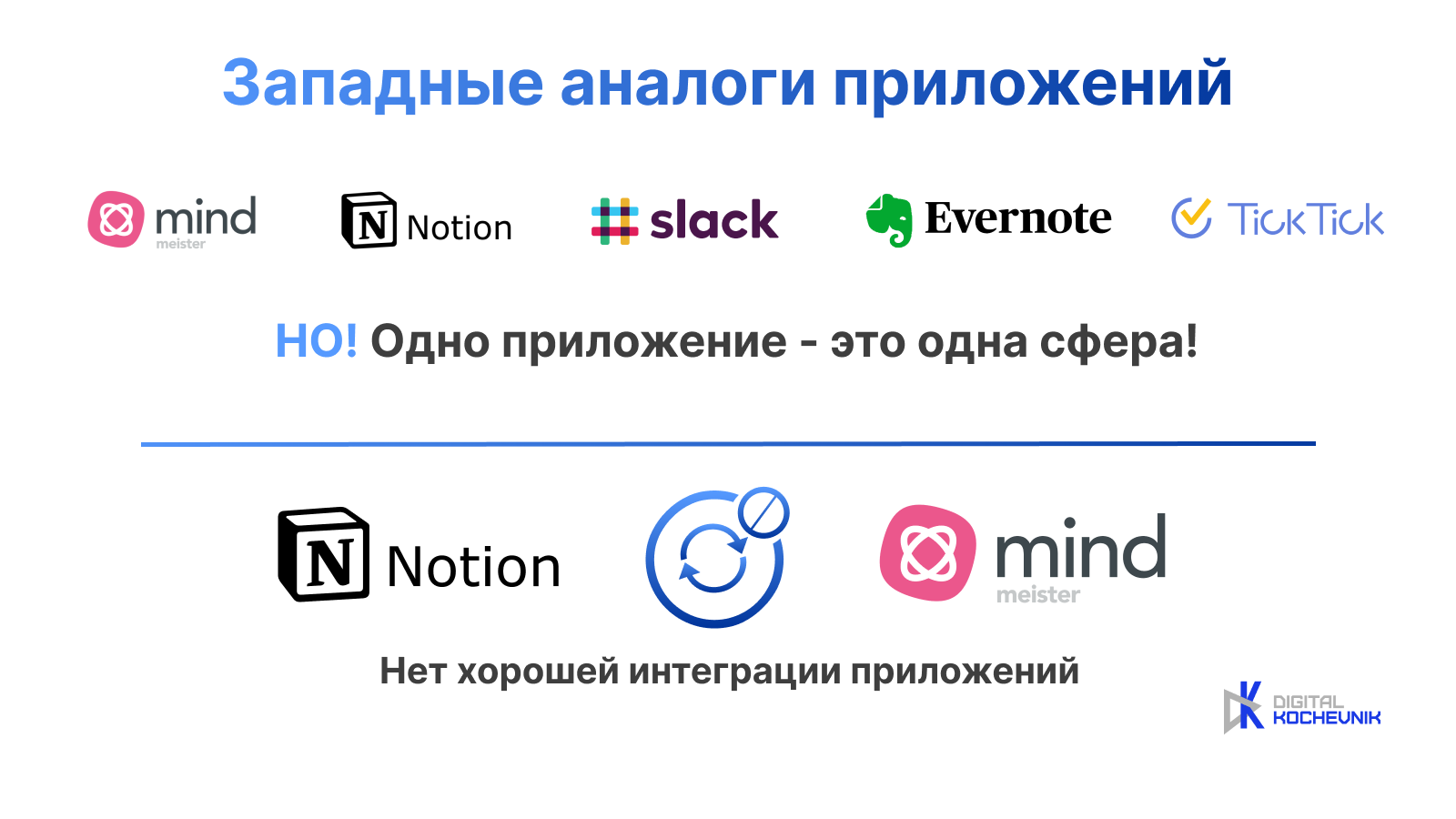 Преимущества перед конкурентами
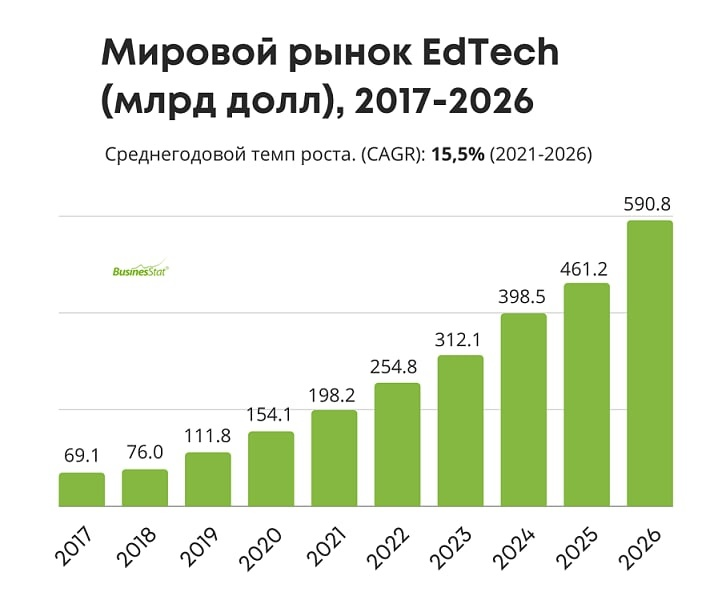 Рынок
По прогнозам рынок edtech к 2026 году достигнет 591 млрд долларов

Мы хотим занять минимум 15% рынка к 2027 году

Образование и удаленное взаимодействие меняется,придумываются новые инструменты под задачи.

Рынок, за исключением западных брендов достаточно конкурентный.
Freemium- для преподавателей
Freemium модель монетизации подразумевает под собой тестирование какого либо нашего продукта из экосистемы  Akyl и разовую покупку. Пример: Пробник - Доска и центр задач, за расширенную модель надо доплатить разово.

Помимо этого планируются допродажи внутри приложения, за кастомные изменения. Стикеры, фотографии из фотостоков ( мы работаем над созданием стоковых материалов).

900-рублей
Freemium + Lock-in + subscribe
Это модель исключительно для бизнеса:

Аренда облачного хранения 

Стикеры и различные материалы ( кастомизация презентаций+ нейросеть)

За подключенных сотрудников.

Помесячная оплата- 1000 /6 месяцев 5500/год 10 000
Дорожная карта
Ключевые точки в развитии проекта на ближайшие 1-2 года с привязкой к ключевому показателю (количество пользователей/ клиентов, выручка и др).
Крупное мероприятие для клиентов
MVP №1
Дополнительные продукты№3
Выход в СНГ
Интеграция с бизнес-сообществами№2
05.2025
09.2025
12.2025
04.2026
12.2026
100 пользователей
3000 пользователей
8000 пользователей
100 000
пользователей
1 000 000
пользователей.
Команда
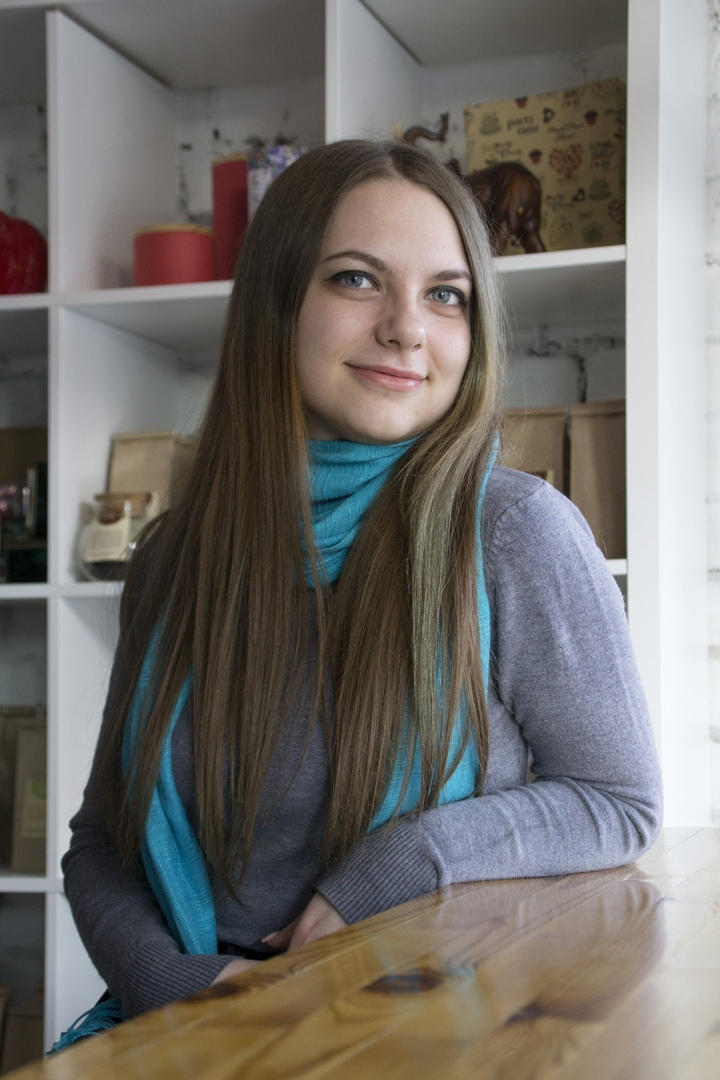 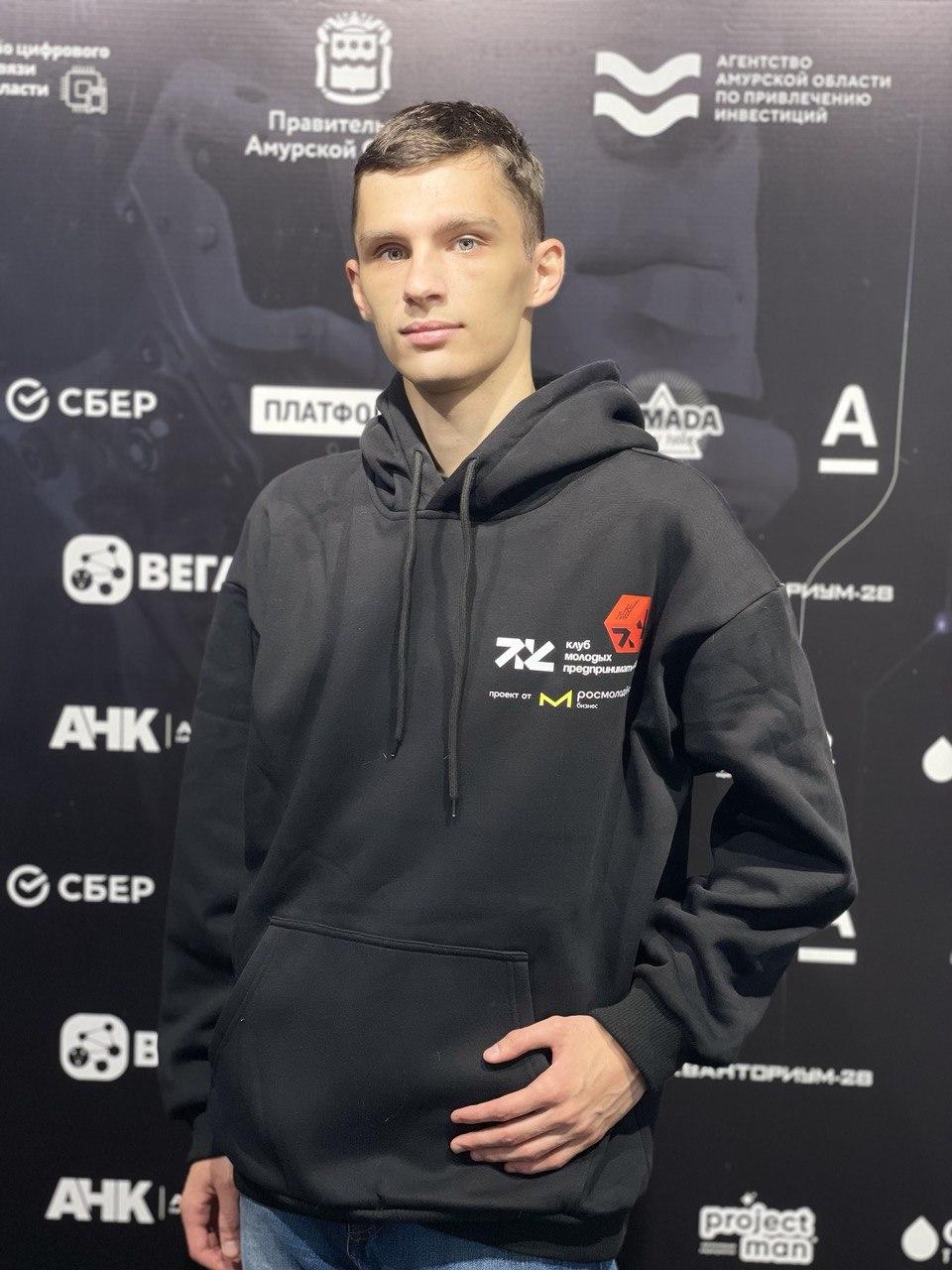 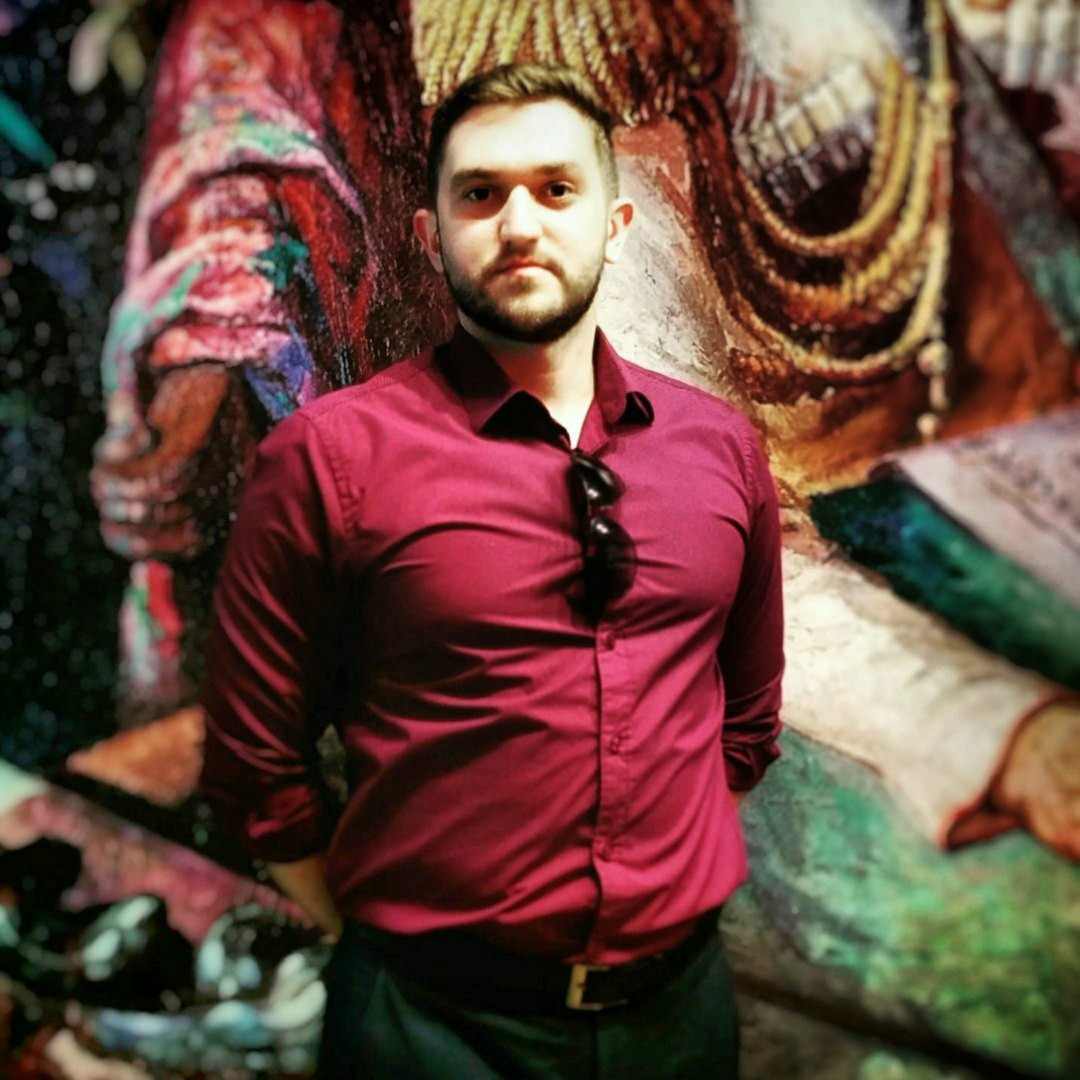 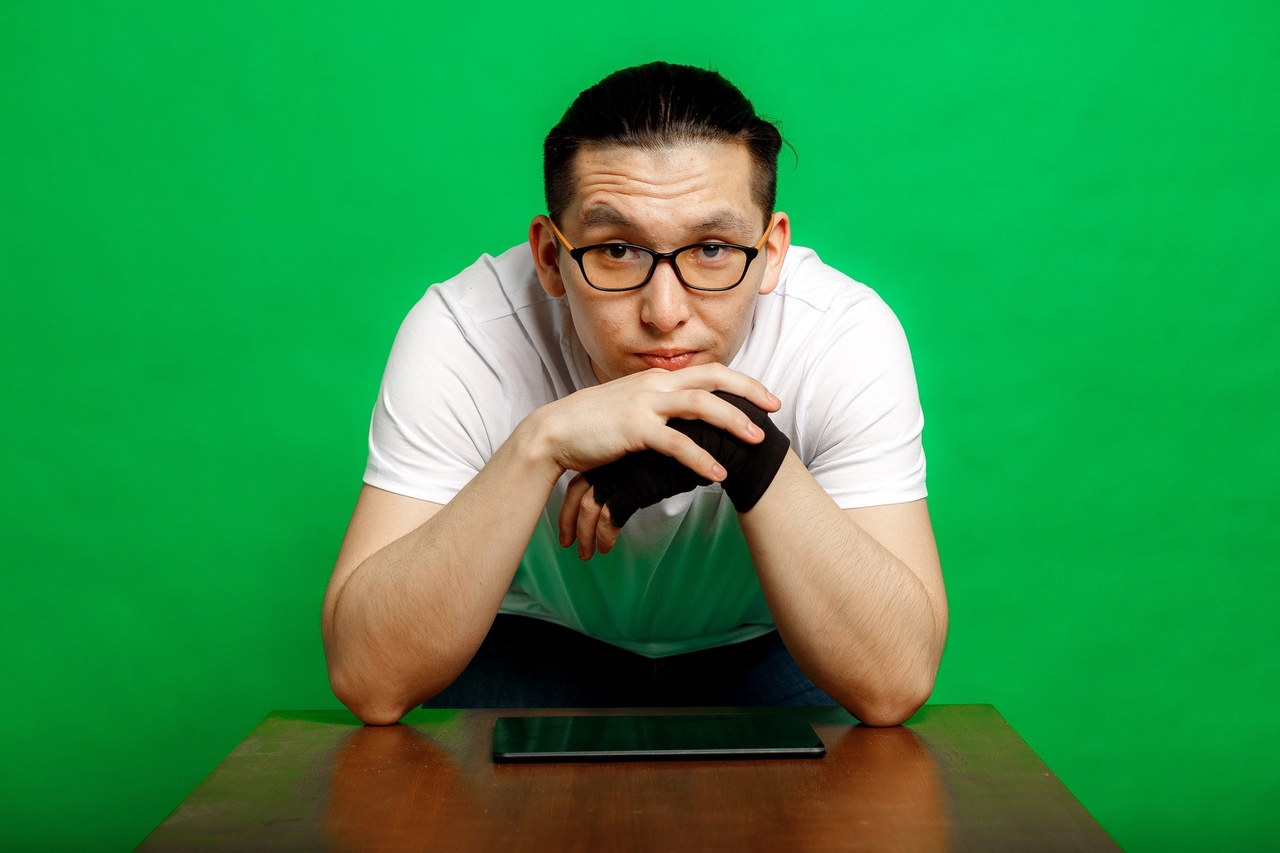 МахуCEO/ руководство
СеменProject / контроль разработки
РоманPR/продвижение
ОльгаДизайнер/разработка дизайна
Запрос на поддержку
Нужно 12 000 000 рублей на привлечение и найм разработчиков Fullstack/front/back/ android/ios
На маркетинговые исследования и продвижения 5 000 000 рублей
 Привлечение и найм маркетологов в разных направлениях.  Трафик/PК/CERM и.т.д.  7 500 000
Контакты
+79098503151
happykaganat@yandex.ru
сайт компании